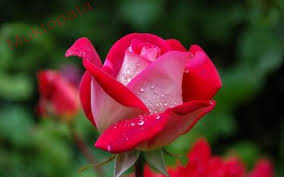 আজকের ক্লাসে সবাইকে স্বাগতম
শিক্ষক পরিচিতি
নামঃ প্রশান্ত কুমার দাস 
সহকারী শিক্ষক ( গনিত ও বিজ্ঞান )
আইডিয়াল হাইস্কুল ভাদৈ ,হবিগঞ্জ
মোবা; ০১৭১১০৬৪৯৬৯
ই-মেইলঃ prosantaideal1976@gmail.com
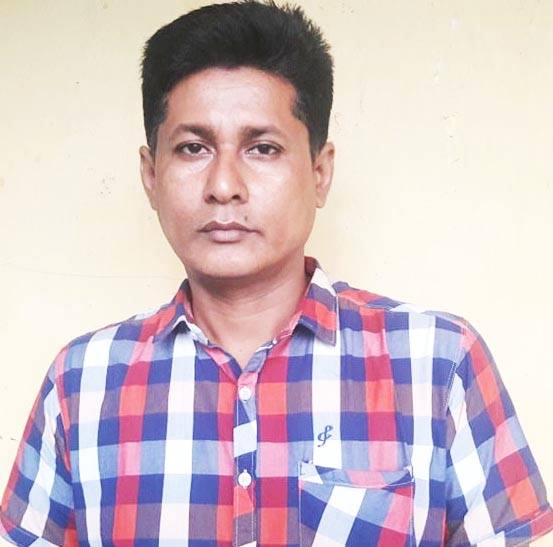 পাঠ পরিচিতি
শ্রেনিঃ নবম
বিষয়ঃ জীববিজ্ঞান,  অধ্যায়ঃ একাদশ
সময়ঃ ৫০ মিনিট
তারিখঃ ১৭/১২/২০২০ইং
নিচের ছবিগুলো দেখ এবং চিন্তা কর।
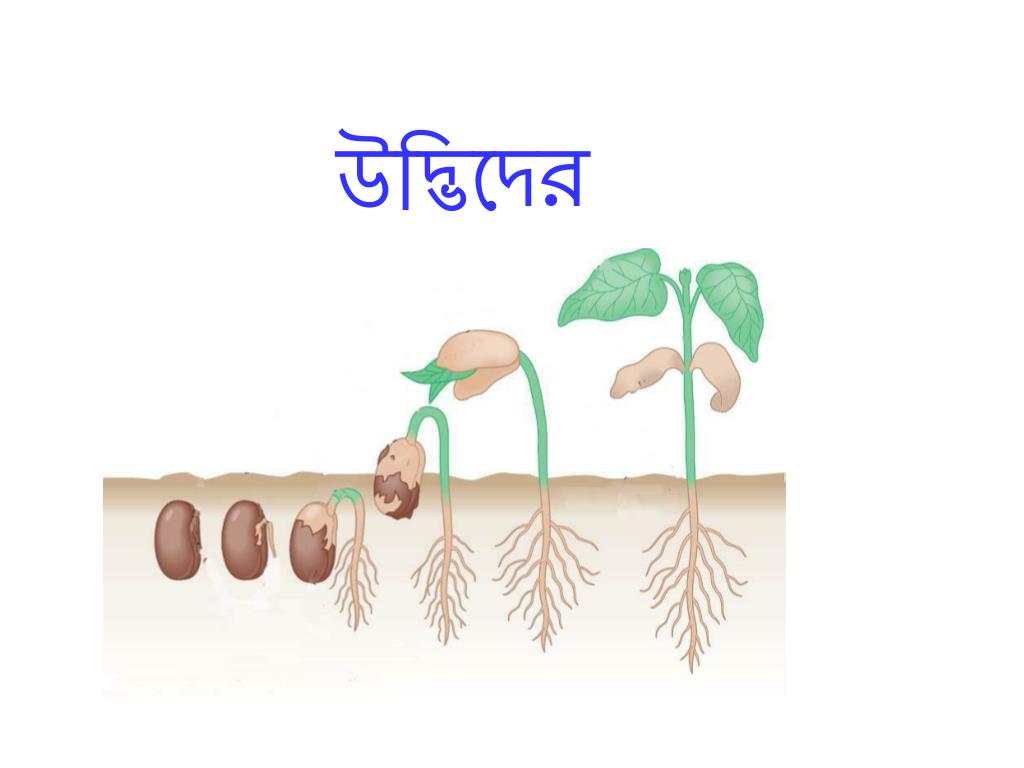 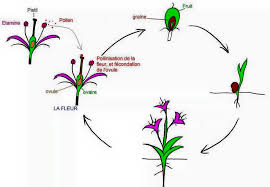 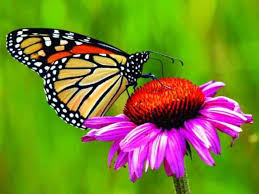 আজকের পাঠ
উদ্ভিদের প্রজনন
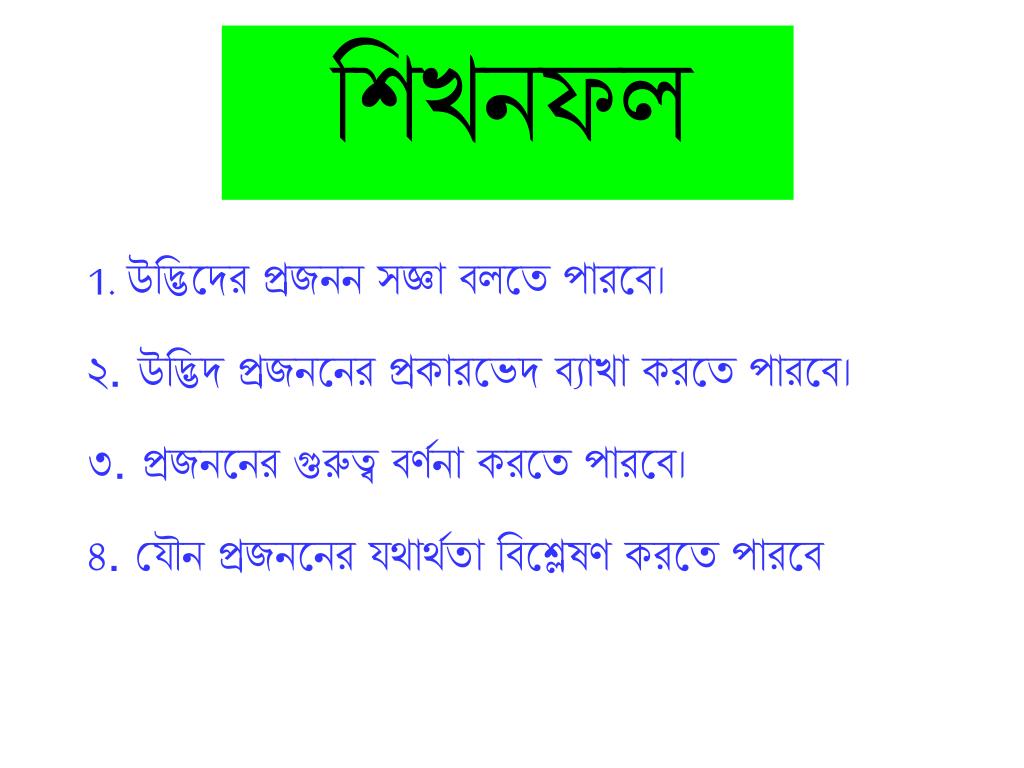 পাঠ পরিকল্পনা
নিচের ছবিগুলোতে একটি আর্দশ ফুলের বিভিন্ন অংশ চিহ্নিত করে দেখানো হলো।
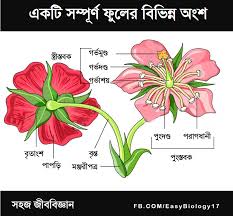 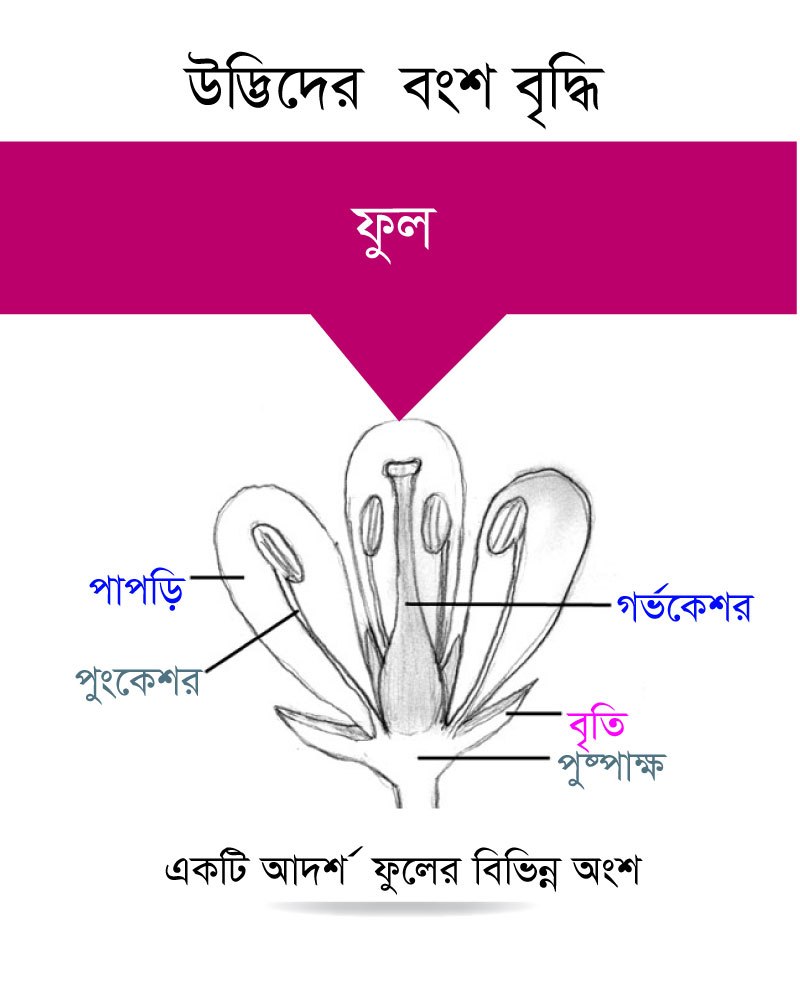 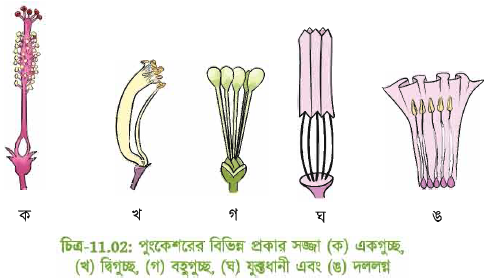 নিচের ছবিগুলোতে পরাগায়নের বিভিন্ন ধাপ দেখানো হলো।
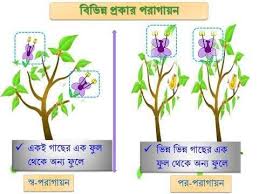 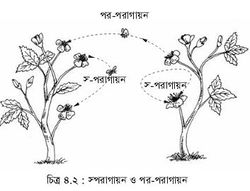 নিচের ছকে একটি সপুষ্পক উদ্ভিদের জীবন চক্র দেখানো হলো।
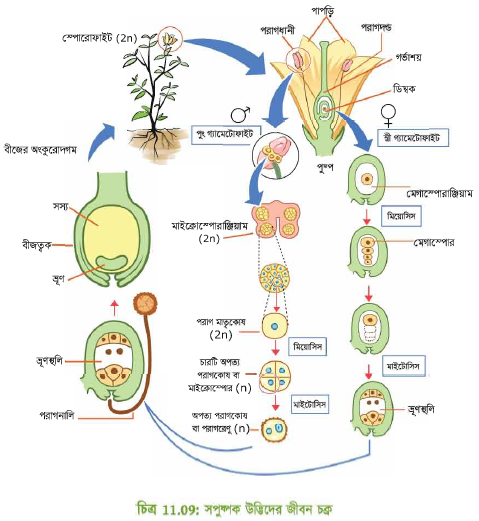 নিচের চিত্রে নিষেক প্রক্রিয়া দেখানো হলো।
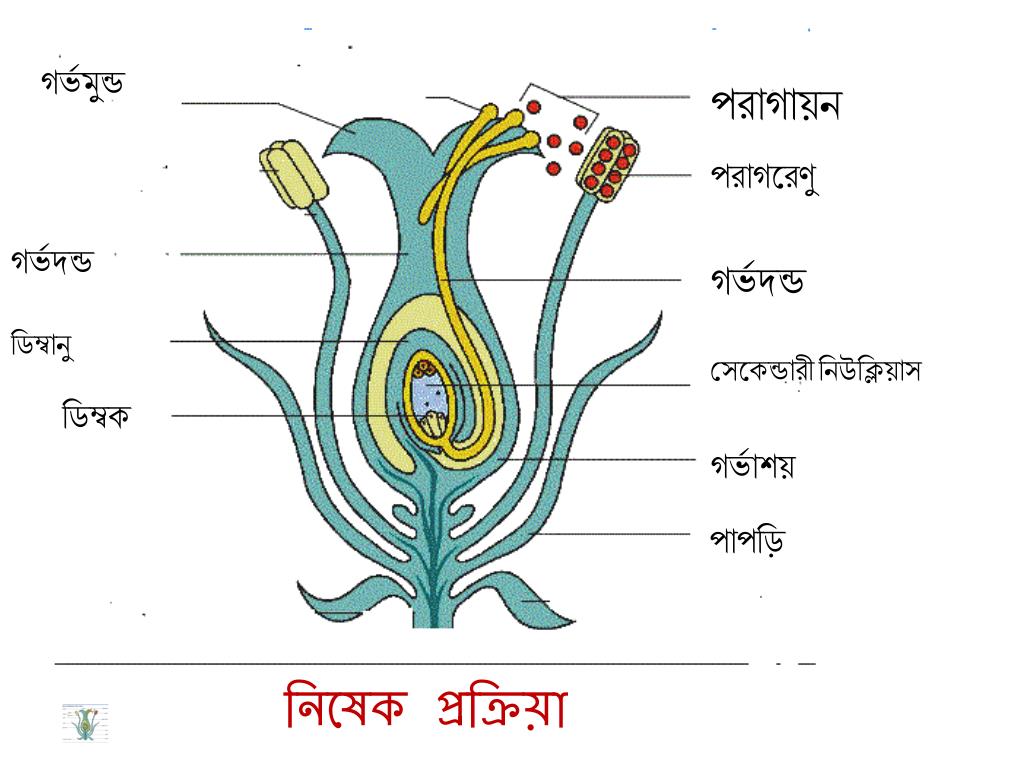 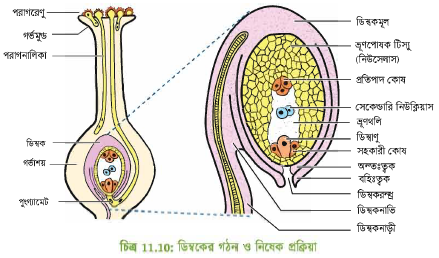 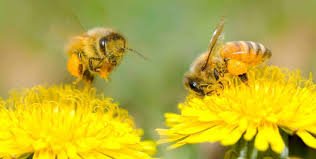 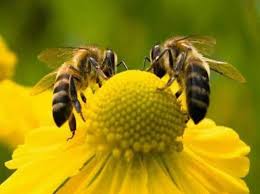 দলীয় কাজ
প্রশ্নঃ স্ব-পরাগায়ন ও  পর-পরগায়ন  এর বৈশিষ্ট্য গুলো লিখ?
মূল্যায়ন
উদ্ভিদের স্ত্রীস্ববক কয়ট অংশে বিভক্ত করা যায়।
একটি আর্দশ ফুলের প্রধান কয়টি অংশে বিভক্ত হয়েছে।
পতঙ্গ পরাগী কয়েকটি ফুলের নাম লিখ।
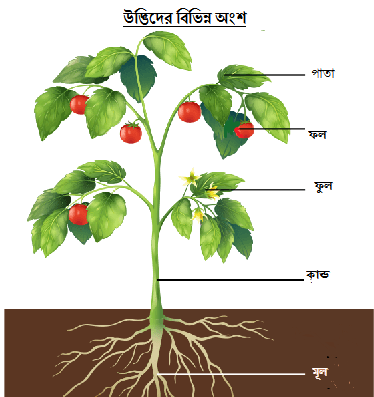 বাড়ির কাজ
প্রশ্নঃ একটি ফুলের গর্ভাশয় লম্বচ্ছেদ এর বিভিন্ন অংশ চিহ্নিত করে চিত্র অংকন কর।
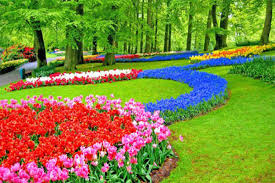 ক্লাসে সক্রিয় থাকার জন্য সকলকে ধন্যবাদ